ΚΕΦΑΛΗ-ΤΡΑΧΗΛΟΣ (στοματική κοιλότητα, σιελογόνοι αδένες, ανώτερη αεροπεπτική οδός)
Σ. Θεοχάρης
ΣΤΟΜΑΤΙΚΗ ΚΟΙΛΟΤΗΤΑ
Διαμαρτίες διάπλασης (σχιστίες, εκτοπίες)
Κύστεις
Φλεγμονές (στοματίτιδες διαφορετικής αιτιολογίας)
Συμμετοχή του βλεννογόνου σε συστηματικά νοσήματα (ρευματοπάθειες)
Νεοπλάσματα
Αμελοβλάστωμα
Νεοπλάσματα
(α) Θηλώματα
(β) Καρκινώματα από πλακώδες επιθήλιο
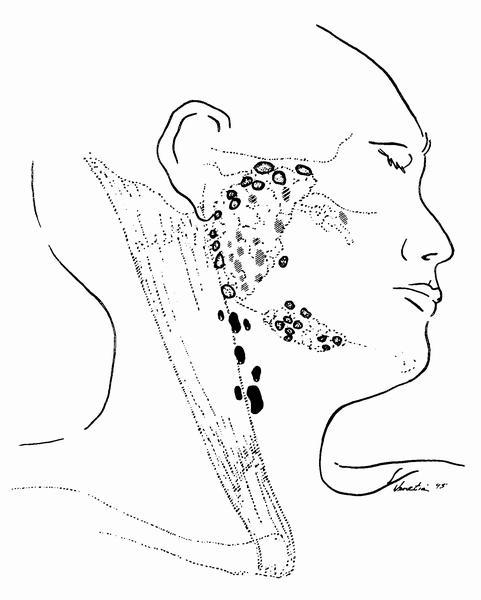 34 -  -
(Gray 1918)
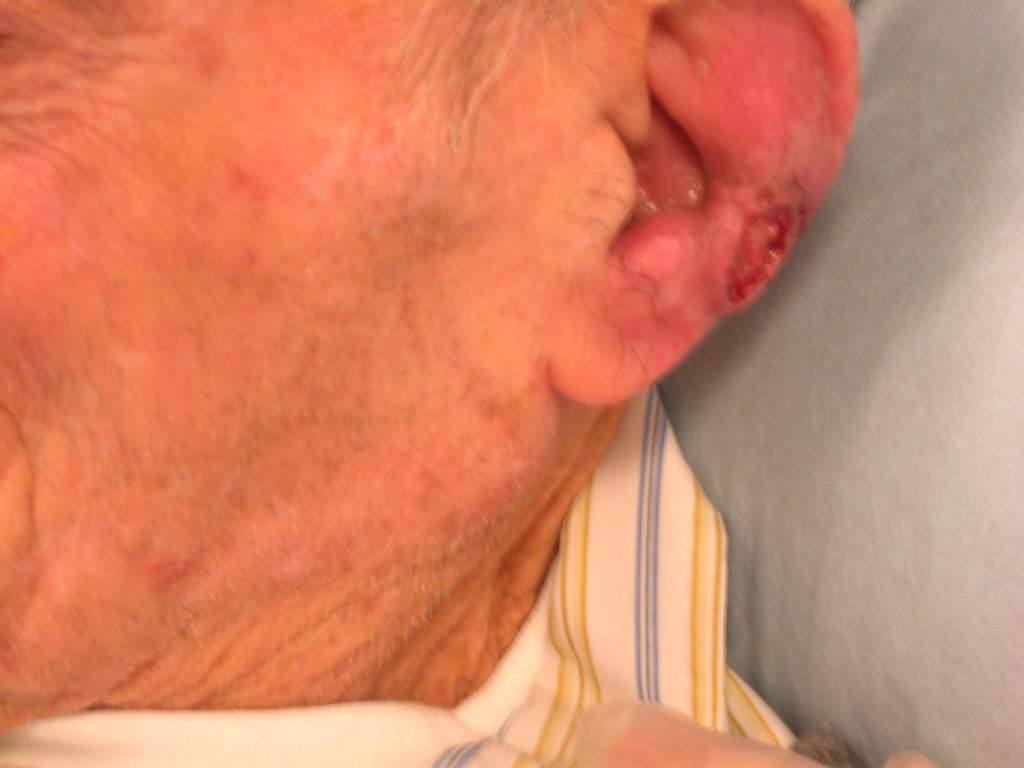 1° ?????
2° ?????
36 -  -
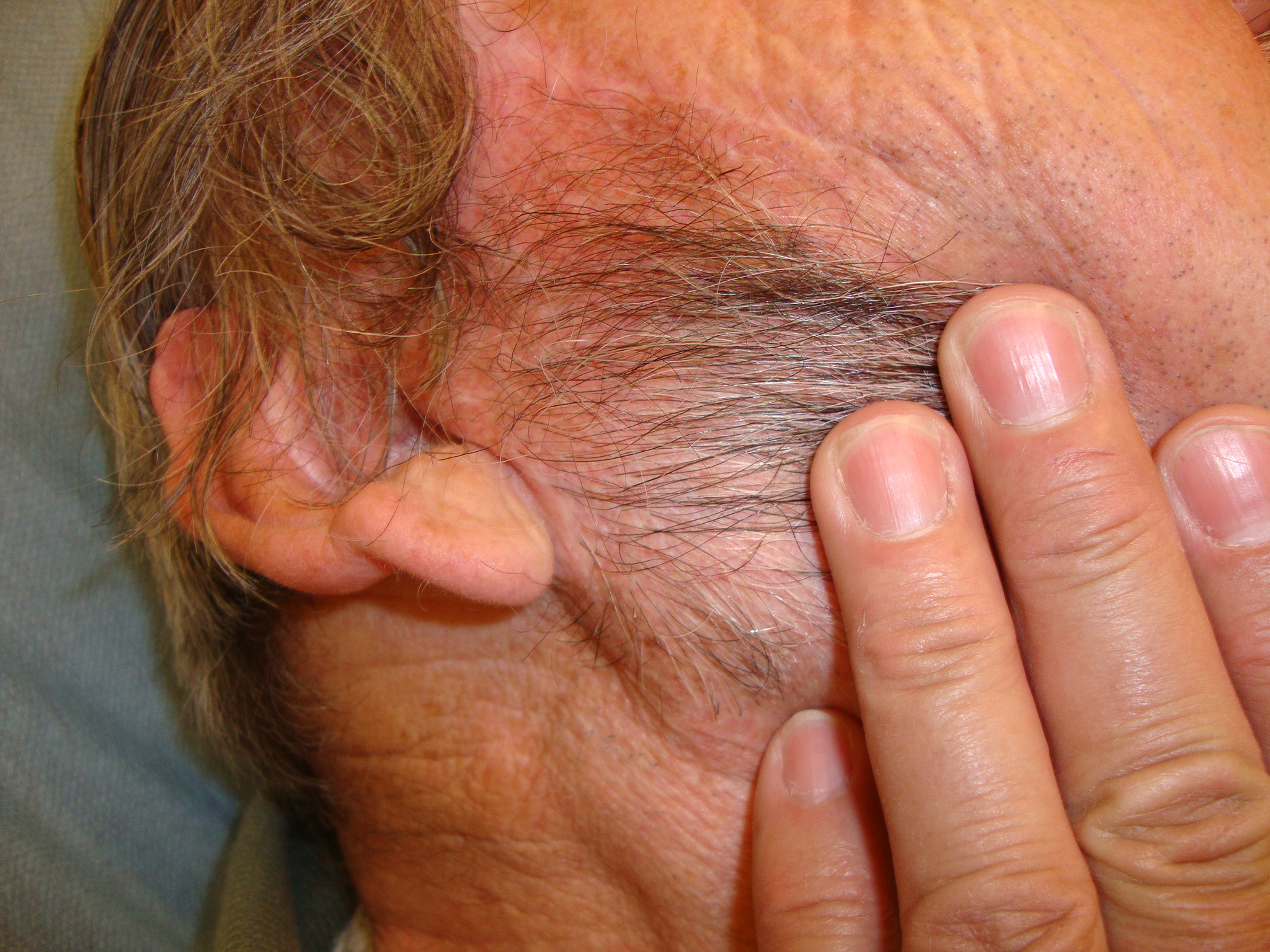 37 -  -
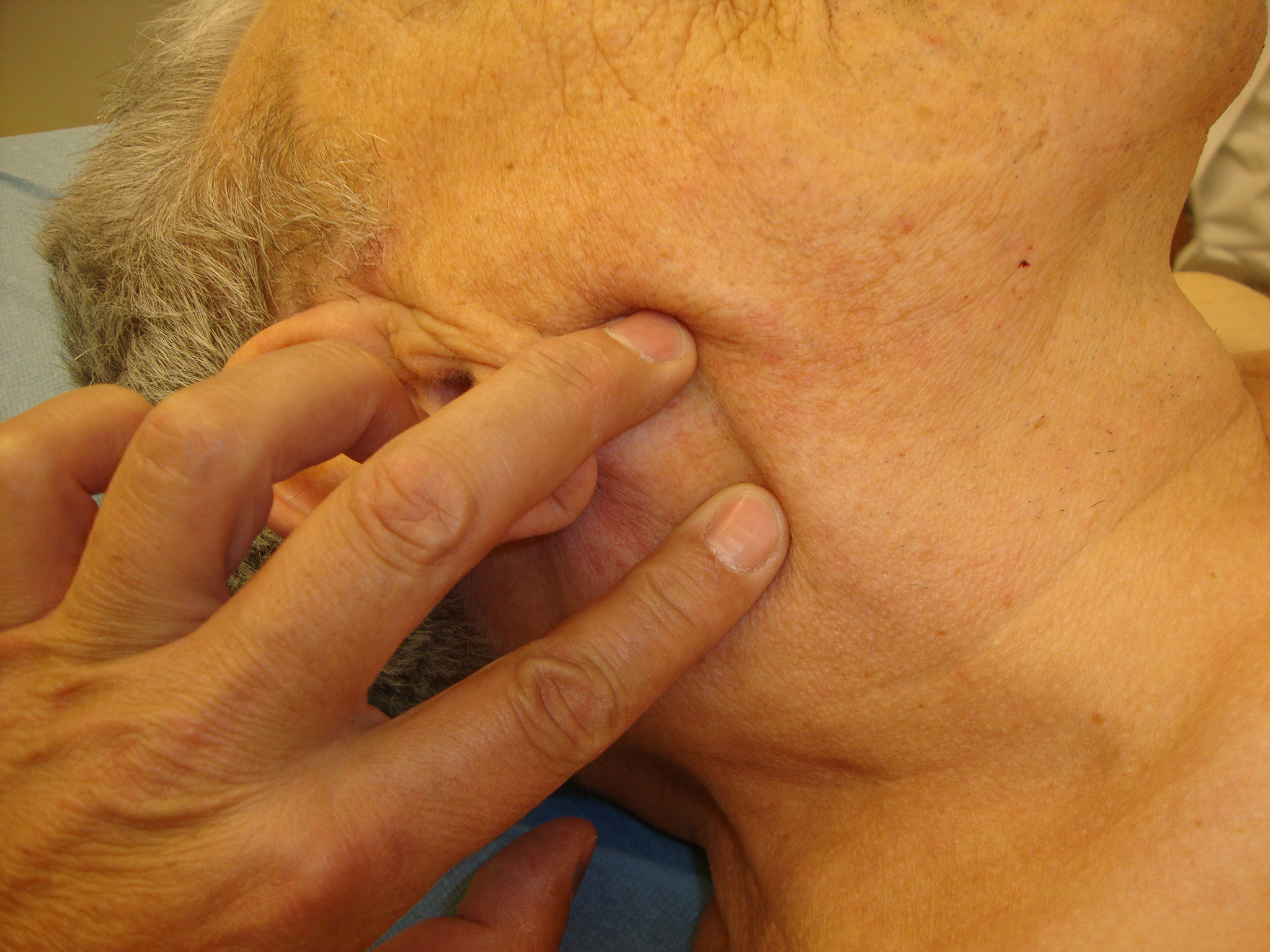 38 -  -
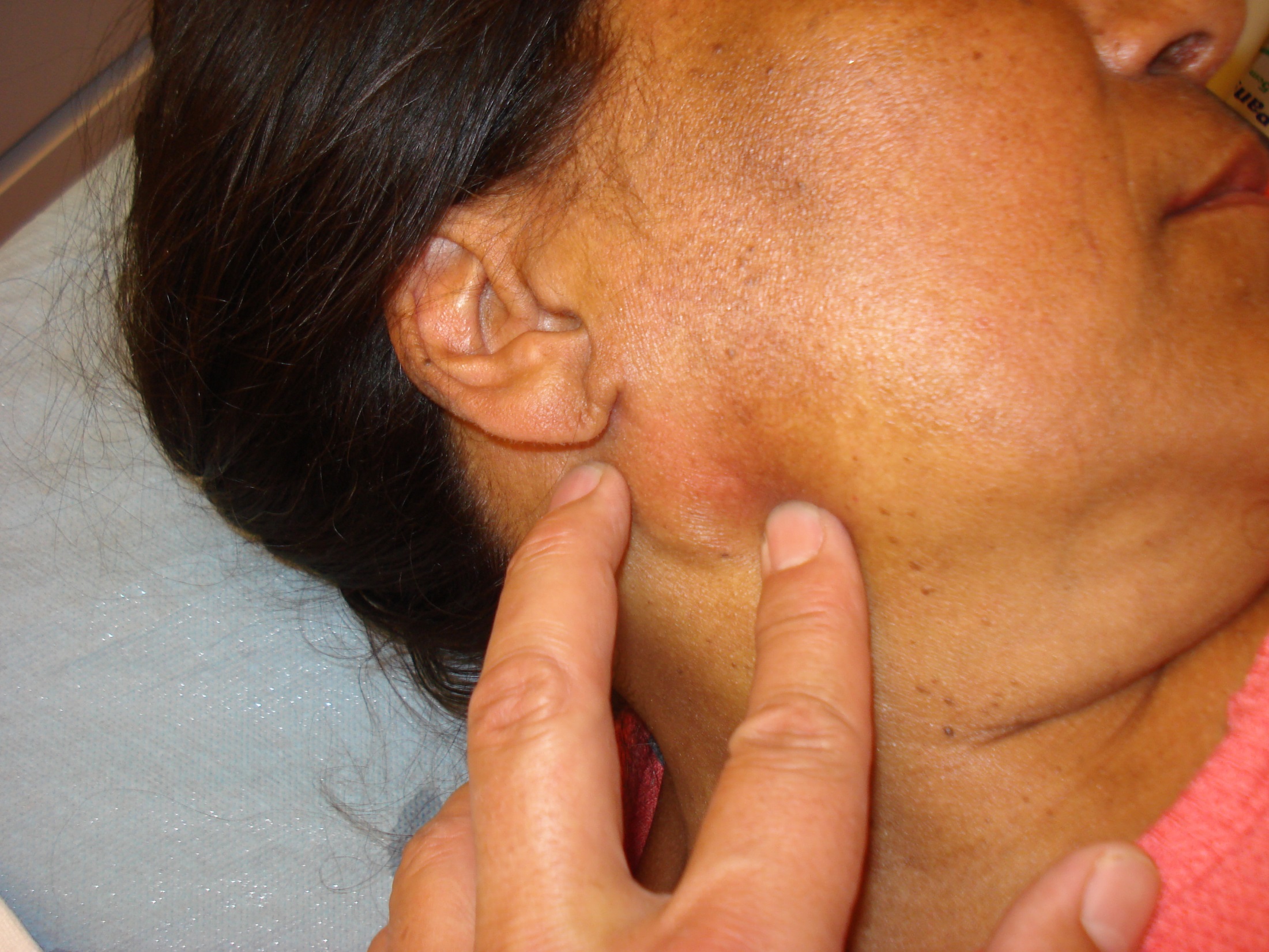 39 -  -
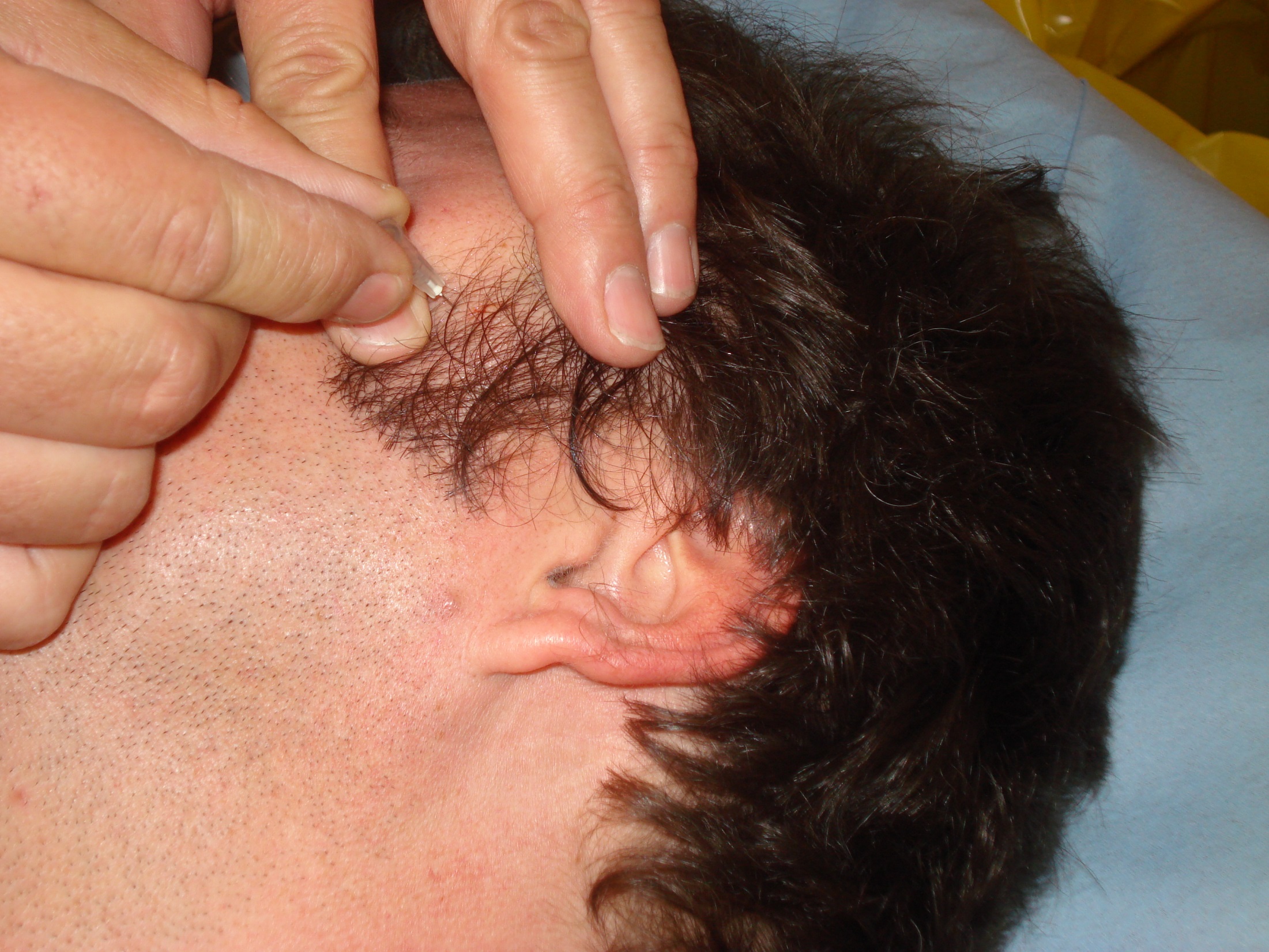 40 -  -
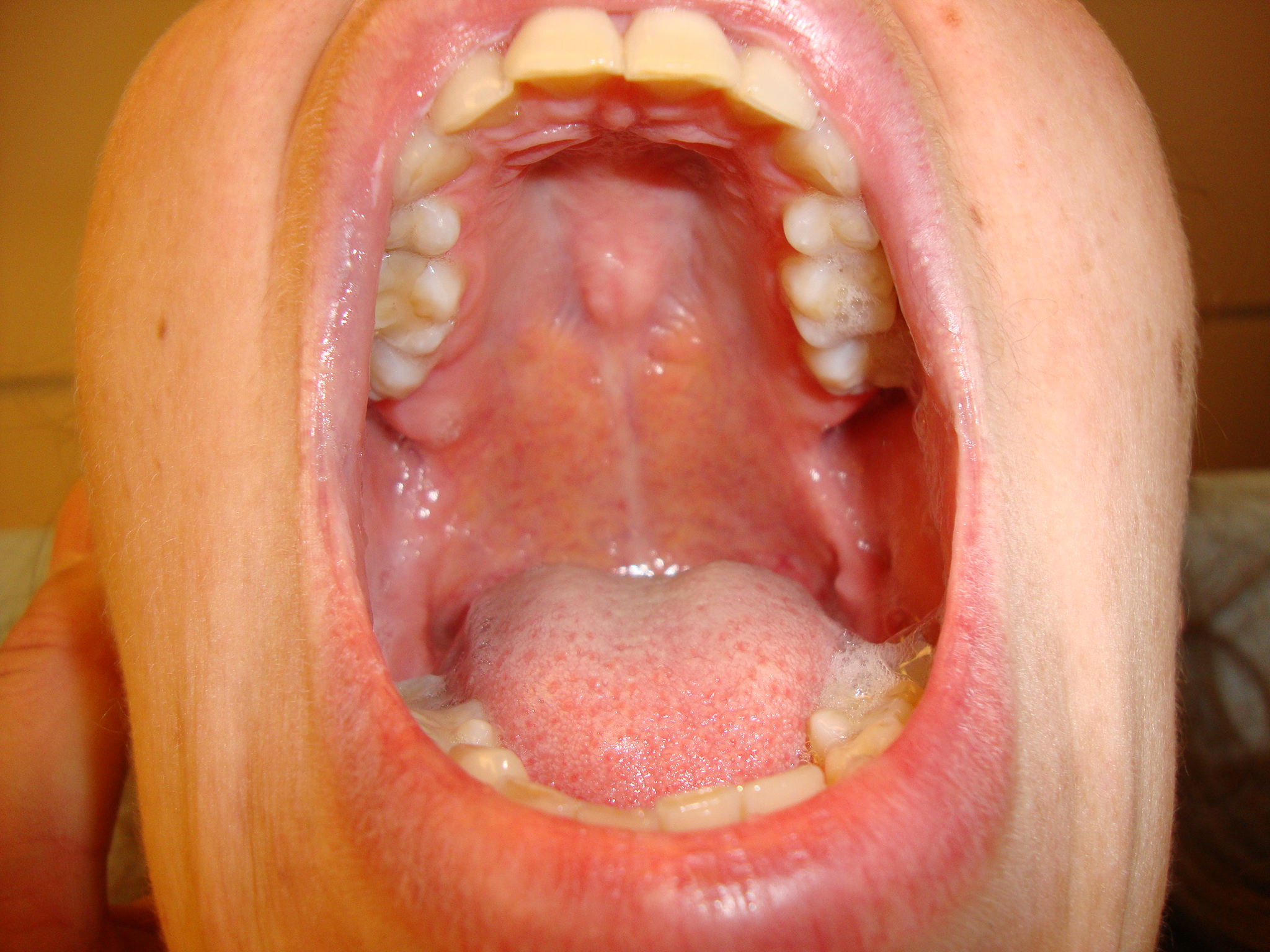 41 -  -
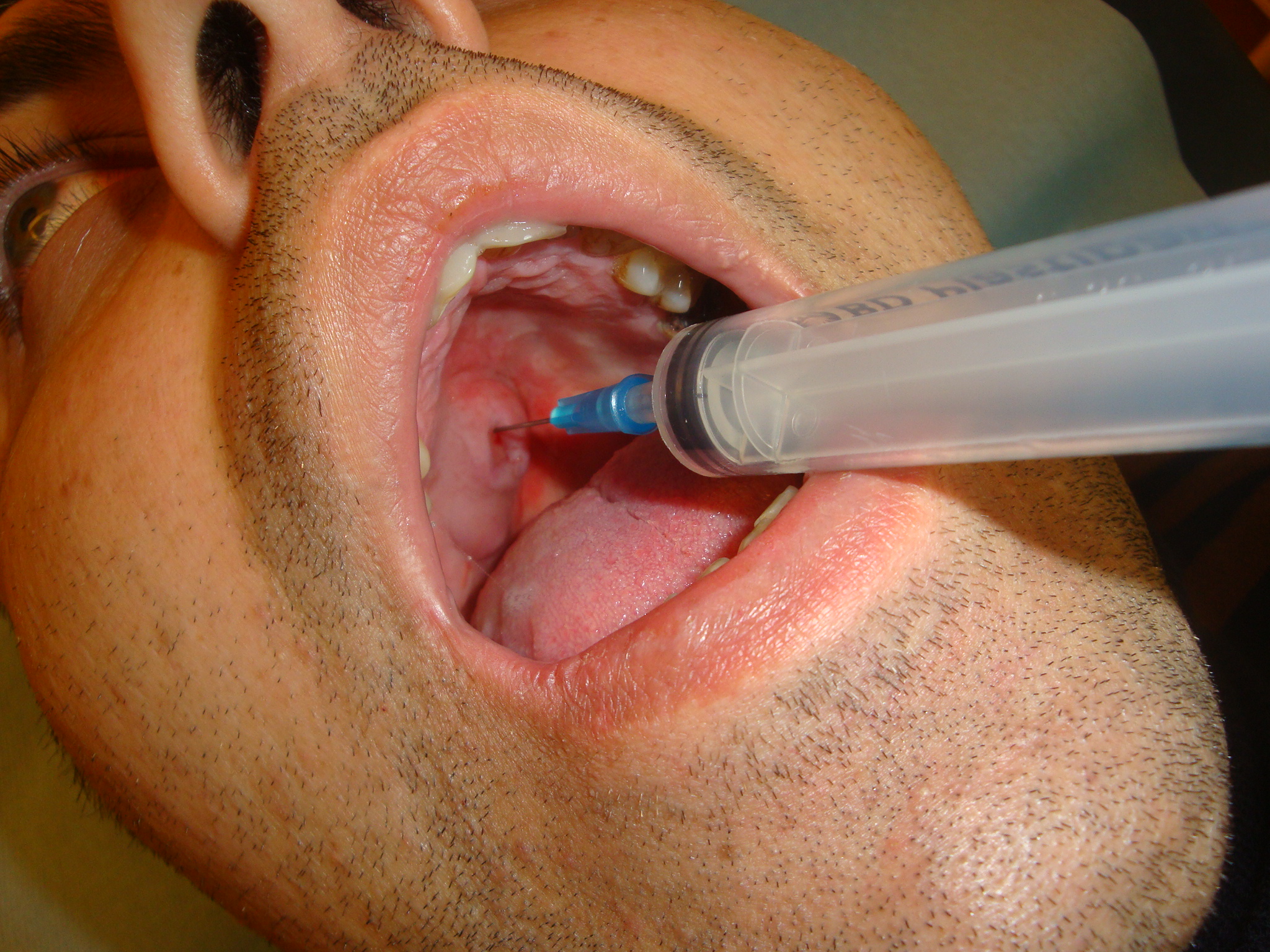 42 -  -
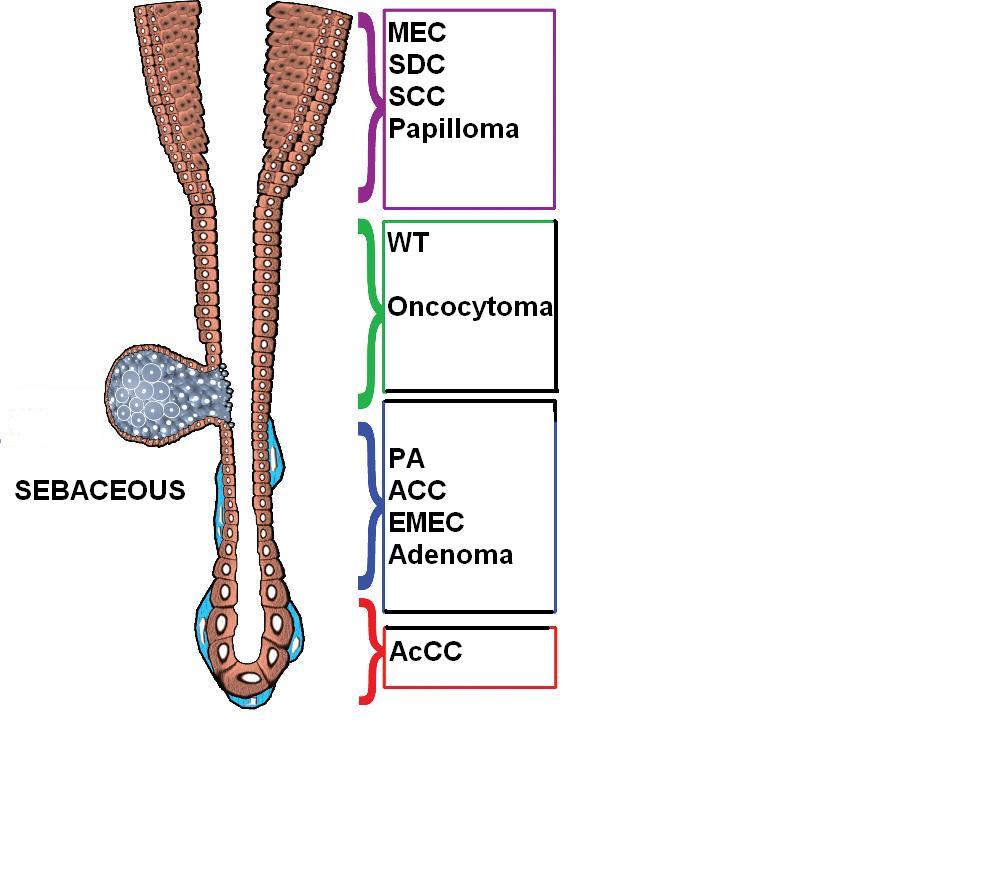 44 -  -
45 -  -
Πολύμορφο αδένωμα
Πολύμορφο αδένωμα
Πολύμορφο αδένωμα
Κυστικό αδενολέμφωμα όγκος Warthin
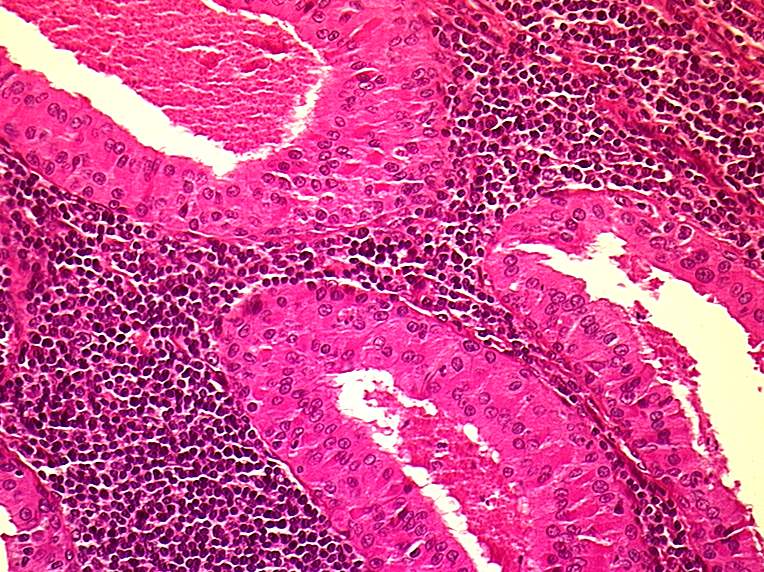 Ογκοκύτωμα
Βασικοκυτταρικό Αδένωμα
Πολύμορφο αδένωμα
Βλεννοεπιδερμιδικό Καρκίνωμα
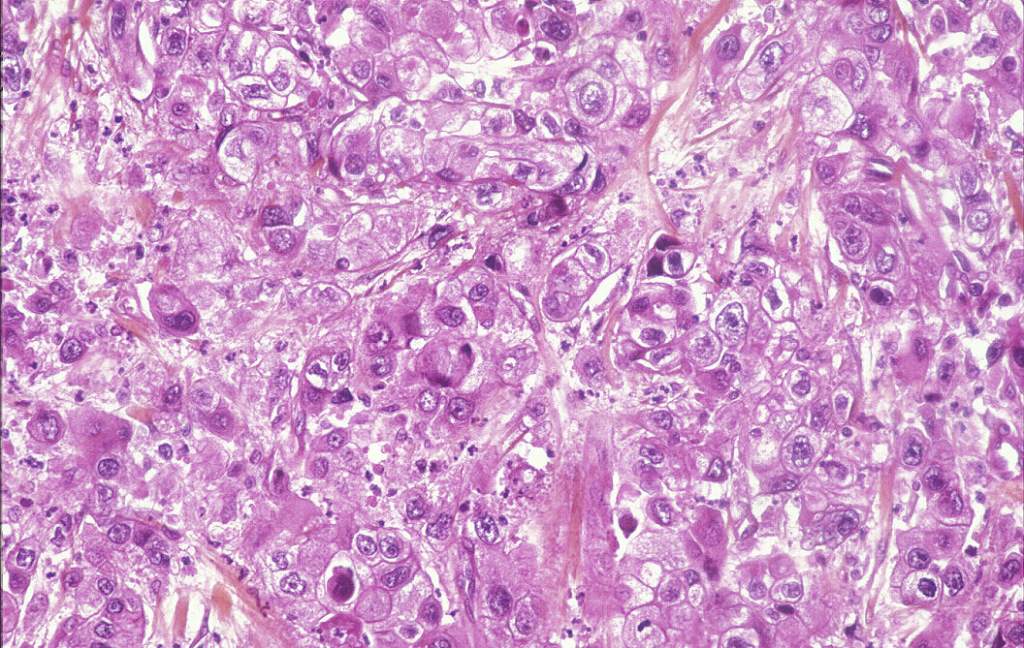 60 -  -
Βλεννοεπιδερμιδικό Καρκίνωμα
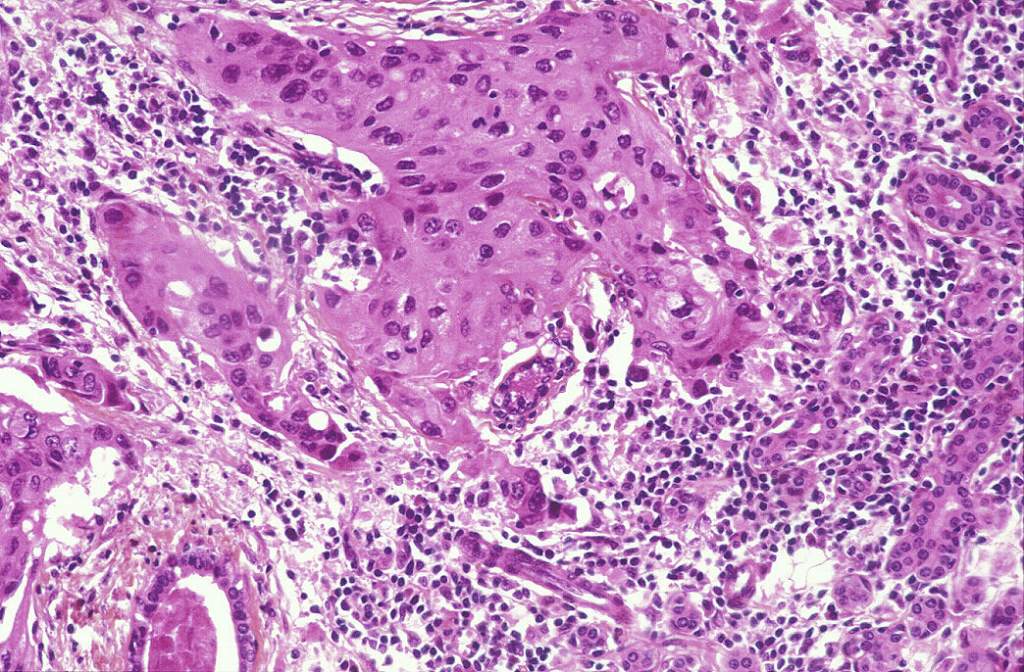 62 -  -
Καρκίνωμα από κύτταρα κυψελών
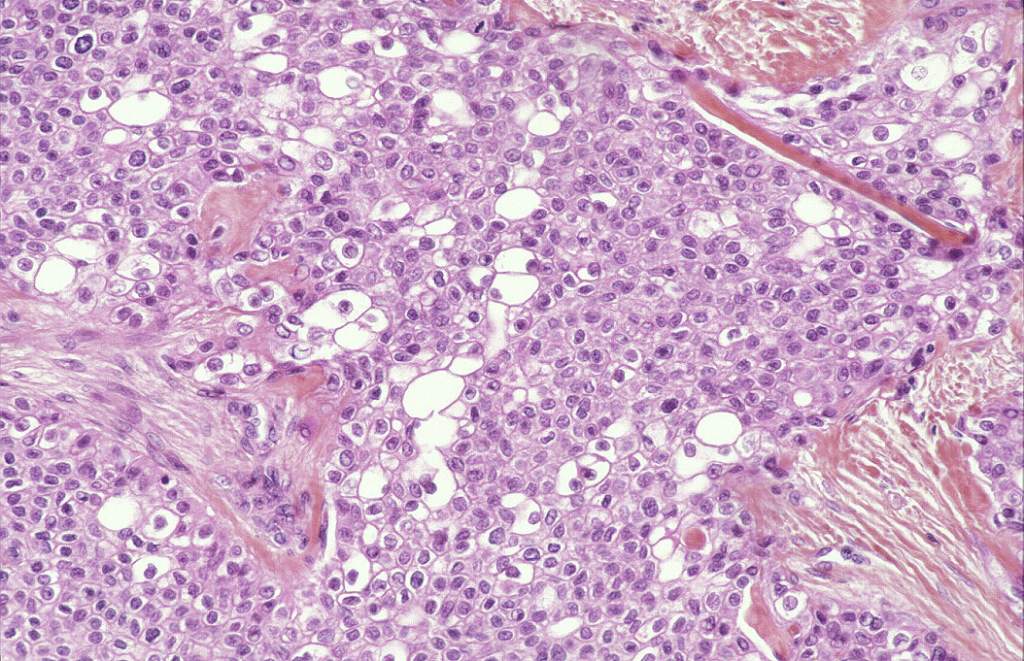 63 -  -
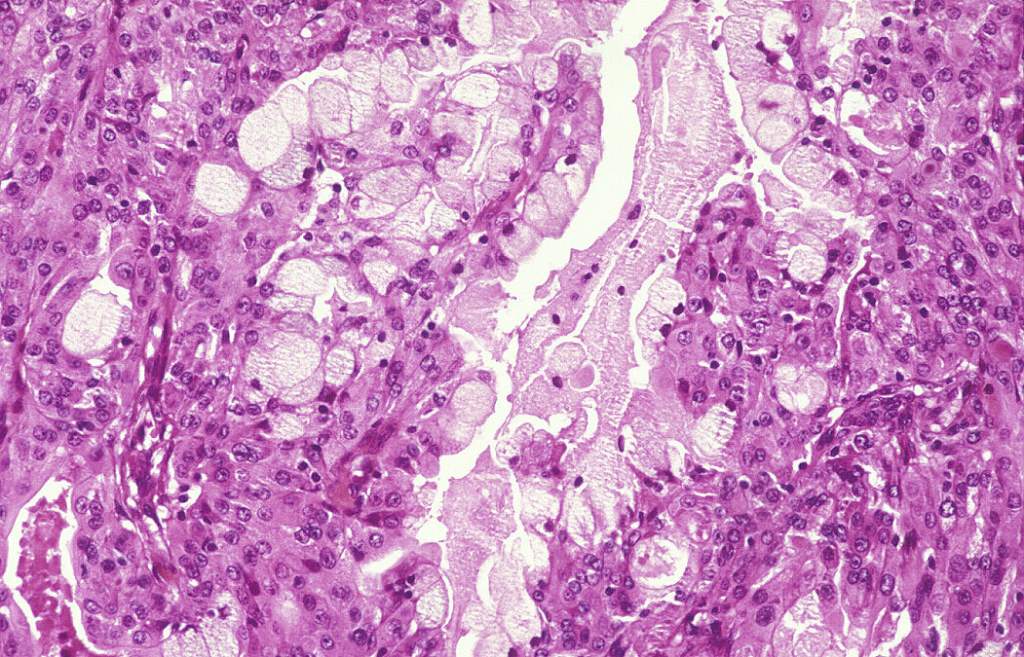 64 -  -
Καρκίνωμα από πλακώδη κύτταρα
Αδενοειδές Κυστικό Καρκίνωμα
Αδενοειδές Κυστικό Καρκίνωμα
Αδενοειδές Κυστικό Καρκίνωμα
Μικροκυτταρικό Καρκίνωμα
Βλεννώδες Καρκίνωμα
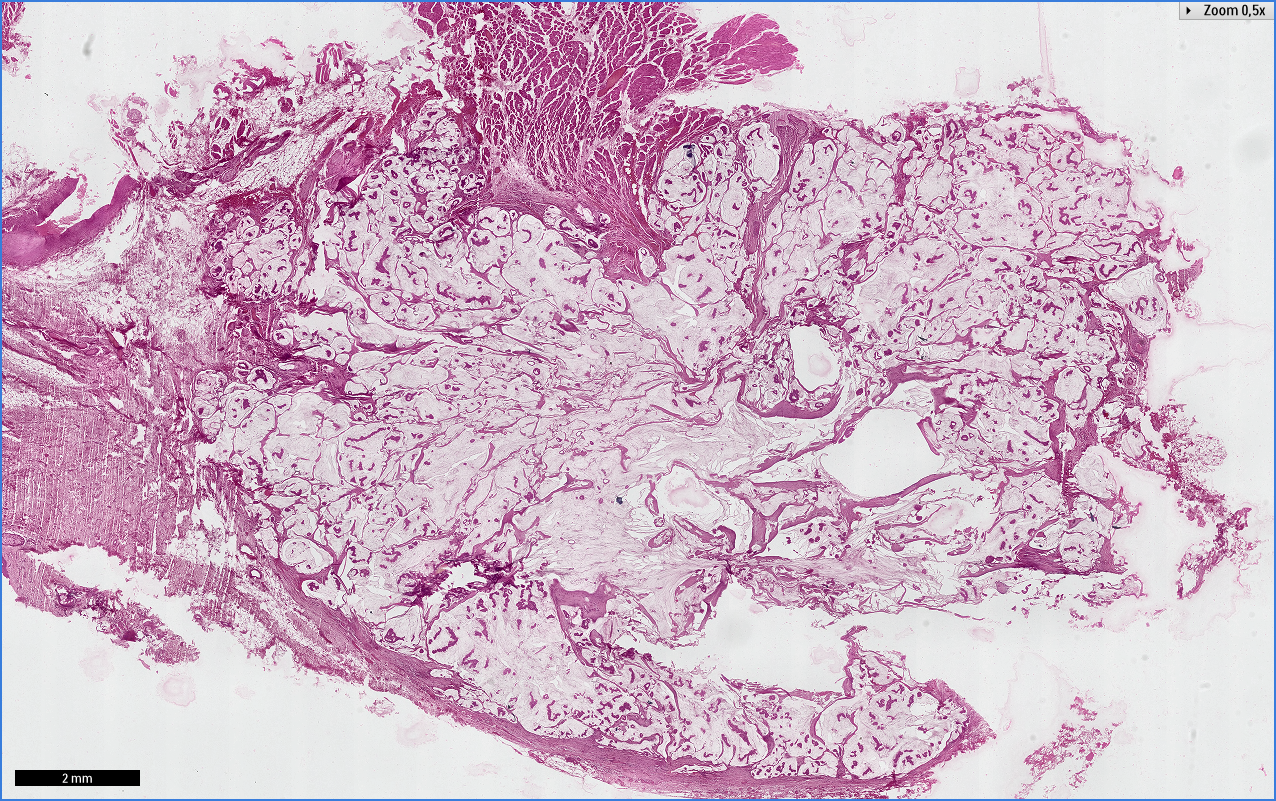 Ογκοκυτταρικό Καρκίνωμα
Καρκίνωμα από μυοεπιθηλιακά κύτταρα
ΑΝΩΤΕΡΗ ΑΝΑΠΝΕΥΣΤΙΚΗ ΟΔΟΣ
Ανώτερες Αναπνευστικές οδοί:
αεροφόροι οδοί από την είσοδο της μύτης μέσω των ρινικών κοιλοτήτων και του φάρυγγα μέχρι το λάρυγγα

Φλεγμονώδεις καταστάσεις (οξείες-χρόνιες, ιογενείς-μικροβιακές-ειδικές)
Νεοπλάσματα